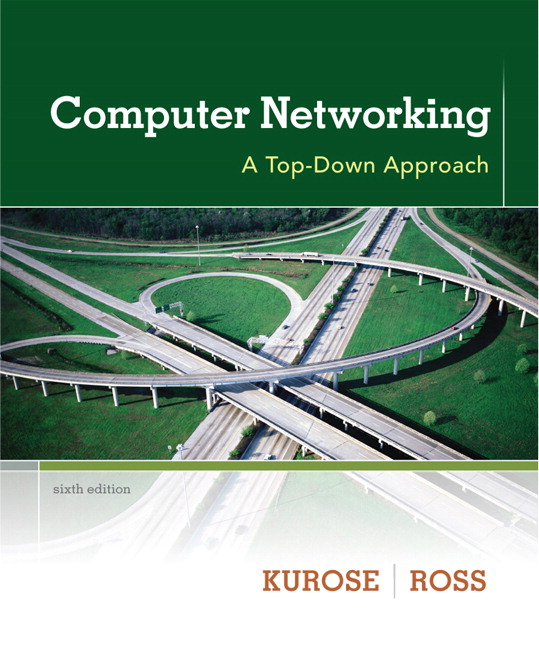 Chapter 4Network Layer
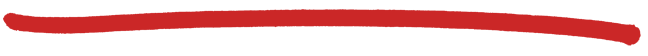 A note on the use of these ppt slides:
We’re making these slides freely available to all (faculty, students, readers). They’re in PowerPoint form so you see the animations; and can add, modify, and delete slides  (including this one) and slide content to suit your needs. They obviously represent a lot of work on our part. In return for use, we only ask the following:
Computer Networking: A Top Down Approach 6th edition Jim Kurose, Keith RossAddison-WesleyMarch 2012
If you use these slides (e.g., in a class) that you mention their source (after all, we’d like people to use our book!)
If you post any slides on a www site, that you note that they are adapted from (or perhaps identical to) our slides, and note our copyright of this material.

Thanks and enjoy!  JFK/KWR

     All material copyright 1996-2012
     J.F Kurose and K.W. Ross, All Rights Reserved
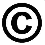 The course notes are adapted for Bucknell’s CSCI 363
Xiannong Meng
Spring 2016
Application Layer
2-1
Chapter 4: outline
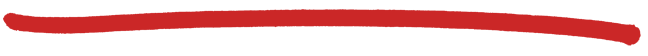 4.1 introduction
4.2 virtual circuit and datagram networks
4.3 what’s inside a router
4.4 IP: Internet Protocol
datagram format
IPv4 addressing
ICMP
IPv6
4.5 routing algorithms
link state
distance vector
hierarchical routing
4.6 routing in the Internet
RIP
OSPF
BGP
4.7 broadcast and multicast routing
4-2
Network Layer
Some examples of switchers, routers, and bridge
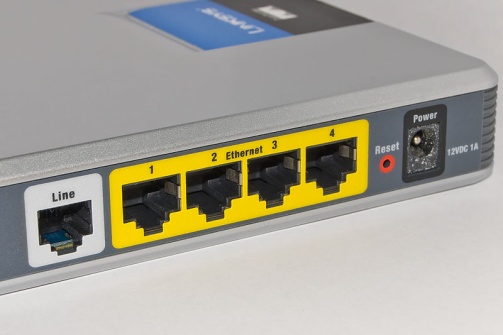 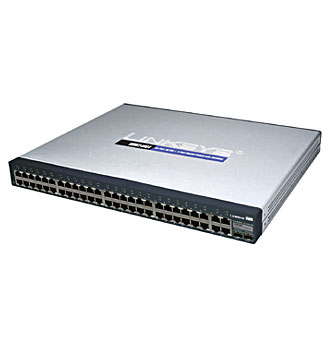 Back of a typical home router
(Wikipedia)
Linksys 48 port switch
(Wikipedia)
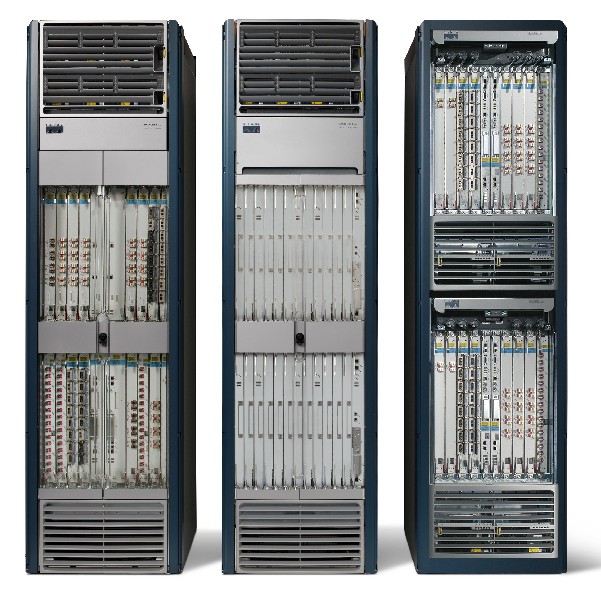 Cisco CRS-1 Core Router
(Wikipedia)
4-3
Network Layer
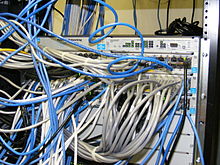 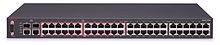 Avaya ERS 2550T-PWR 50-port network switch
(Wikipedia)
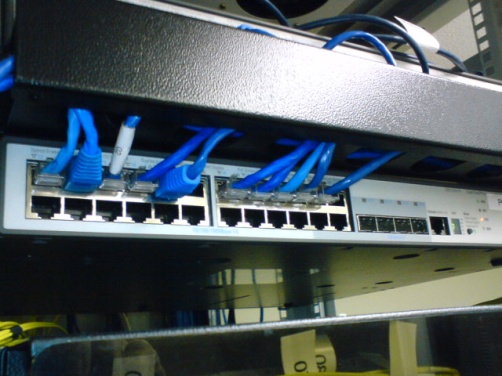 HP Procurve rack-mounted switches 
mounted in a standard Telco Rack 
19-inch rack with network cables
(Wikipedia)
Rack-mounted 24-port 3Com switch
(Wikipedia)
4-4
Network Layer
high-seed 
switching
fabric
Router architecture overview
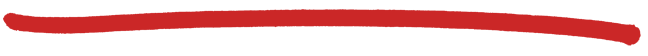 two key router functions: 
run routing algorithms/protocol (RIP, OSPF, BGP)
forwarding datagrams from incoming to outgoing link
forwarding tables computed,
pushed to input ports
routing 
processor
routing, management
control plane (software)
forwarding data plane  (hardware)
router input ports
router output ports
4-5
Network Layer
Input port functions
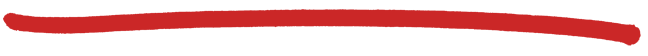 lookup,
forwarding


queueing
link 
layer 
protocol
(receive)
switch
fabric
line
termination
physical layer:
bit-level reception
decentralized switching: 
given datagram dest., lookup output port using forwarding table in input port memory (“match plus action”)
goal: complete input port processing at ‘line speed’
queuing: if datagrams arrive faster than forwarding rate into switch fabric
data link layer:
e.g., Ethernet
see chapter 5
4-6
Network Layer
Switching fabrics
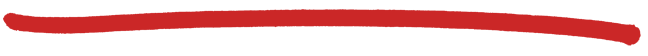 transfer packet from input buffer to appropriate output buffer
switching rate: rate at which packets can be transfer from inputs to outputs
often measured as multiple of input/output line rate
N inputs: switching rate N times line rate desirable
three types of switching fabrics
memory
bus
memory
crossbar
4-7
Network Layer
output
port
(e.g.,
Ethernet)
input
port
(e.g.,
Ethernet)
memory
system bus
Switching via memory
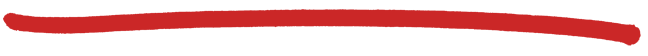 first generation routers:
traditional computers with switching under direct control of CPU
packet copied to system’s memory
 speed limited by memory bandwidth (2 bus crossings per datagram)
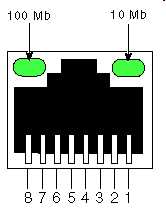 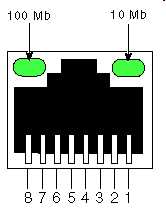 4-8
Network Layer
Switching via a bus
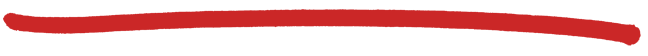 datagram from input port memory
    to output port memory via a shared bus
bus contention:  switching speed limited by bus bandwidth
32 Gbps bus, Cisco 5600: sufficient speed for access and enterprise routers
bus
4-9
Network Layer
crossbar
Switching via interconnection network
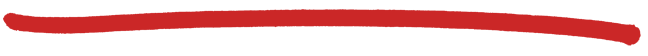 overcome  bus bandwidth limitations
banyan networks, crossbar, other interconnection nets initially developed to connect processors in multiprocessor
advanced design: fragmenting datagram into fixed length cells, switch cells through the fabric. 
Cisco 12000: switches 60 Gbps through the interconnection network
4-10
Network Layer
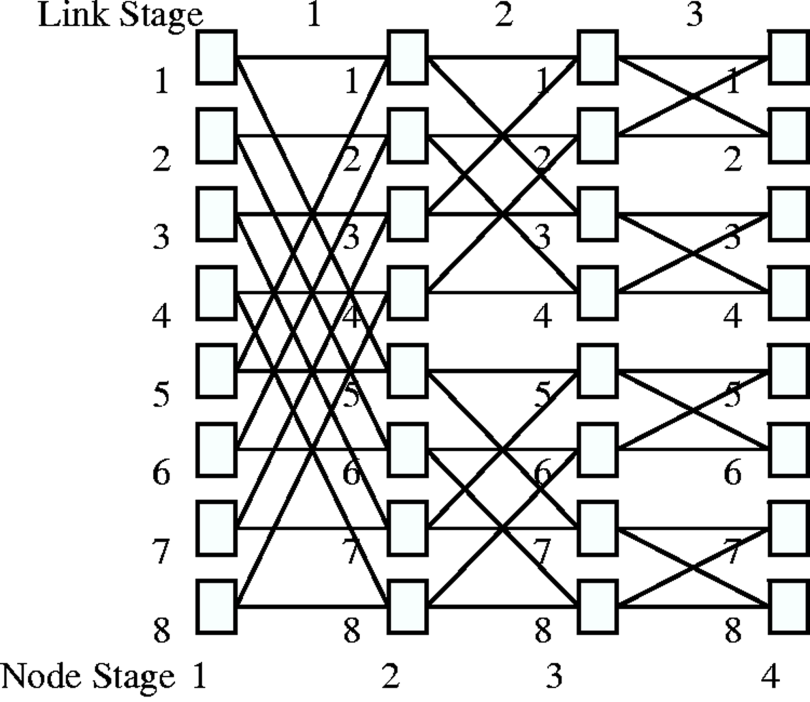 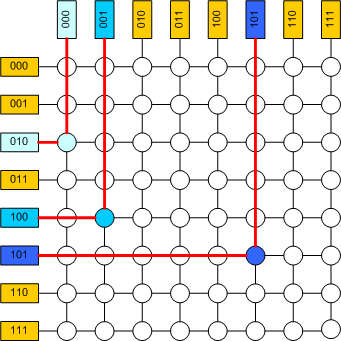 A 3-stage Banyan network switch logic
(n/2 log n) switching elements. In the 
diagram, each node is a 2x2 switch. This
is a 16x16 switch (16 inputs and 16 outputs,
8 nodes, each with 2 inputs and 2 outputs.)
Images from Google
A cross-bar network switch logic
(nxn switching elements)
4-11
Network Layer
datagram
buffer


queueing
Output ports
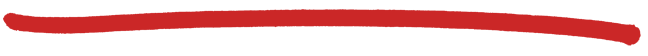 switch
fabric
line
termination
link 
layer 
protocol
(send)
buffering required when datagrams arrive from fabric faster than the transmission rate
scheduling discipline chooses among queued datagrams for transmission
4-12
Network Layer
switch
fabric
switch
fabric
one packet time later
at t, packets move
from input to output
Output port queueing
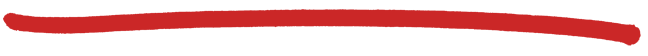 buffering when arrival rate via switch exceeds output line speed
queueing (delay) and loss due to output port buffer overflow!
4-13
Network Layer
.
RTT  C
N
How much buffering?
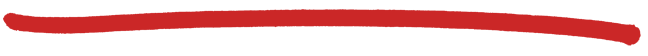 RFC 3439 (December 2002) rule of thumb: average buffering equal to “typical” RTT (say 250 msec) times link capacity C (RTT * C)
e.g., C = 10 Gpbs link: 2.5 Gbit buffer
more recent (2004) recommendation: with N flows, buffering equal to
http://yuba.stanford.edu/~nickm/papers/guido_buffer.pdf
4-14
Network Layer
switch
fabric
one packet time later: green packet experiences HOL blocking
Input port queuing
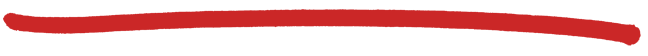 fabric slower than input ports combined -> queueing may occur at input queues 
queueing delay and loss due to input buffer overflow!
Head-of-the-Line (HOL) blocking: queued datagram at front of queue prevents others in queue from moving forward
switch
fabric
output port contention:
only one red datagram can be transferred.lower red packet is blocked
4-15
Network Layer
Queues, queues, and queues
The theory of queuing has significant applications and impact on the internet.
One of the pioneers of the internet, Leonard Kleinrock, is also known for his queuing systems book
Kleinrock is a computer science professor at UCLA
http://www.lk.cs.ucla.edu/index.html
Queuing systems books
http://www.amazon.com/Queueing-Systems-Volume-1-Theory/dp/0471491101
4-16
Network Layer
Names, names, names
The naming of switchers, routers, and bridges can be confusing. In general, a switch implies that some or all ports have dedicated circuits; a router can forward traffic from input to output following certain algorithms (similar to switch) where ports may share circuits; a bridge interconnects different networks, some of which may run different protocols.
A device can be called a switch, a router, a routing switch, a bridge, or the like
4-17
Network Layer
Devices with different protocol layers
Switches can run at different protocol layers
Layer 2 switches use data link layer protocol (e.g., Ethernet)
Layer 3 switches run network protocols (e.g., IPv4)
Routers typically run at data link layer (layer 2)
More specifics to come
4-18
Network Layer